Etude et optimisation de la dynamique non linéaire et 6-dimensionnelle d’un faisceau d’électrons dans un anneau de stockage ayant une émittance ultra-faible
Lina HOUMMI
2 octobre 2019
Journées Accélérateurs Roscoff
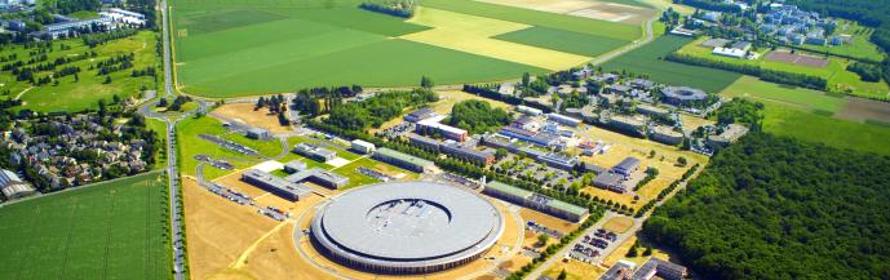 Comparaison linéaire et développement de mailles à émittance ultra faible
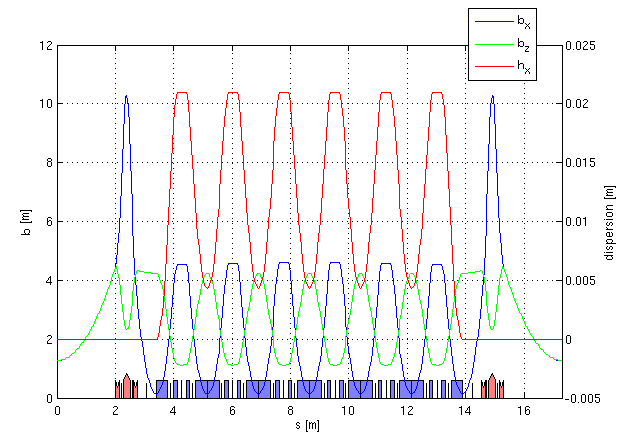 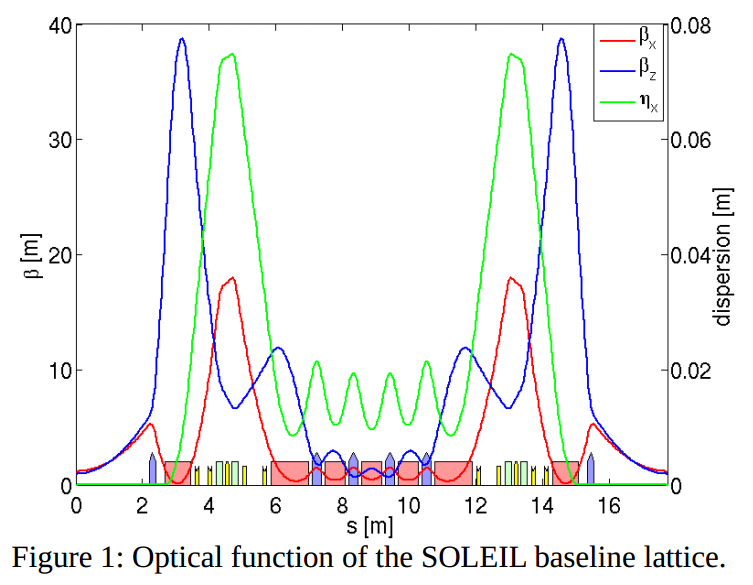 2
Algorithme Génétique Multi-Objectifs (MOGA) pour l’optimisation non linéaire 4D
MOGA-Bmad* : optimisation de l’ouverture dynamique on- et off-momentum à chromaticité constante.
Déroulement de l’optimisation :
Contraintes
Forces des sextupôles bornées
Bornes sur l’orbite fermée
Limites sur le chromatic tune shift
Exemple
Optimisation de la maille 7BA-4BA à symétrie 1 en utilisant des sextupôles et des octupôles
3
3
Contrôle de l’espace longitudinal : restauration de l’acceptance en énergie par manipulation des ordres supérieurs du facteur de compression des moments
SFP = ‘Stable Fixed Point’
UFP = ‘Unstable Fixed Point’
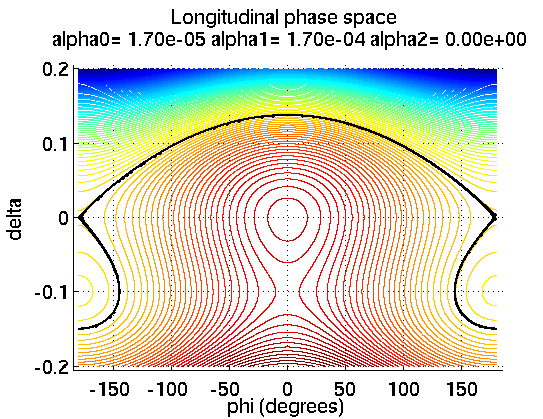 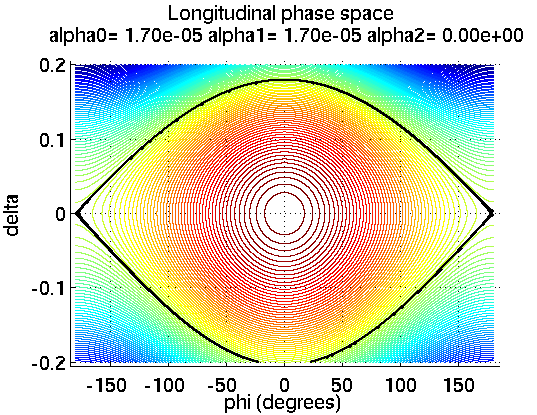 Acceptance en énergie réduite de moitié
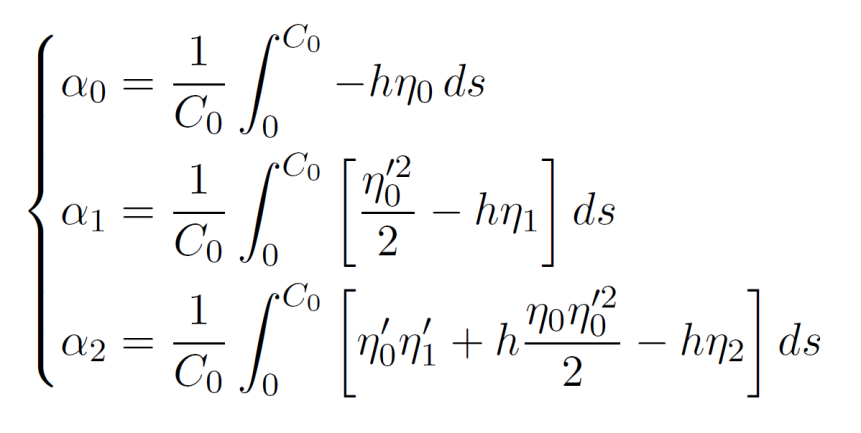 Possibilité de contrôle : 
extension du MOGA
Optimisation des ouvertures dynamiques transverses on- et off-momentum 
	 → MOGA-Bmad
Contrôles des caractéristiques de la zone stable longitudinale : taille, acceptance en énergie
4
4
4
Etude de la distorsion de la trajectoire sur les mailles hybrides à ultra-faible émittance
Forte réduction de l’ouverture dynamique 6D de la maille SOLEIL de type –I1.
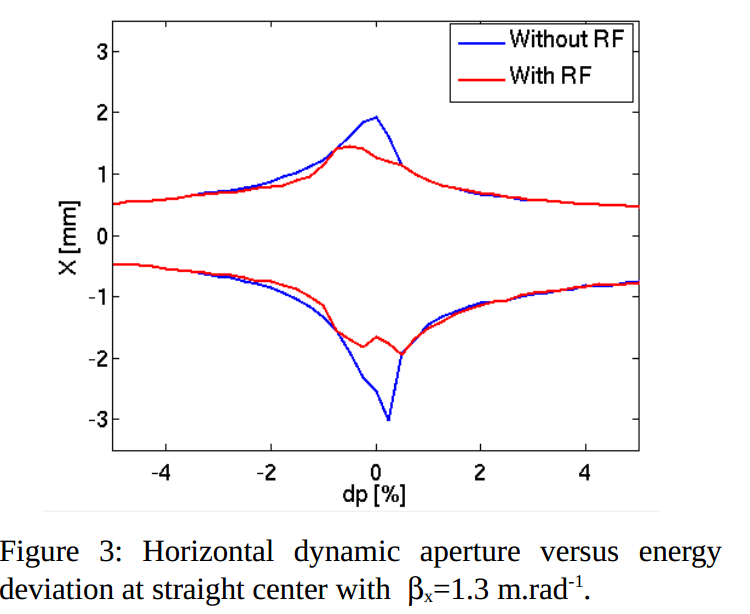 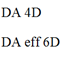 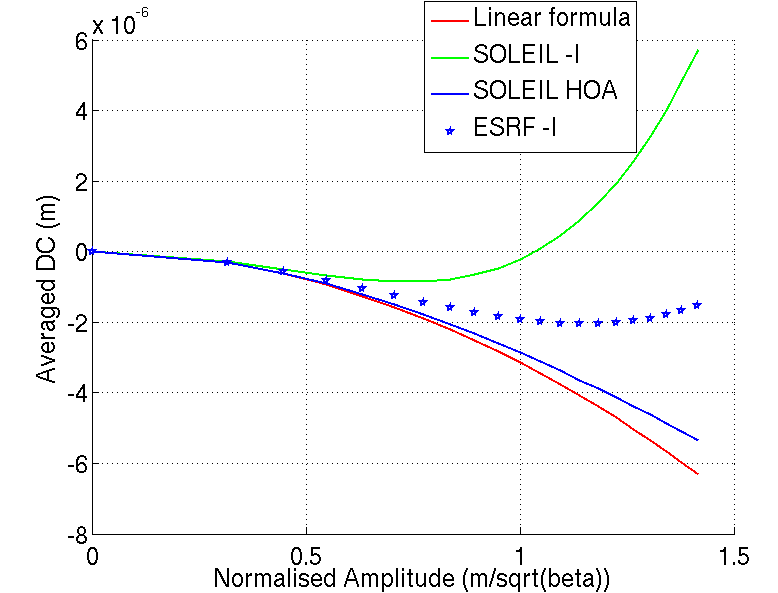 1: A. Loulergue, et al., Proceedings of IPAC2018, Vancouver, Canada
Tracking 6D sous A.T. pour différentes mailles.
 Programme pour réduire voire annuler cet effet et restaurer la dynamique (en cours)
5
Thank you for your attention